The Great Exhibition
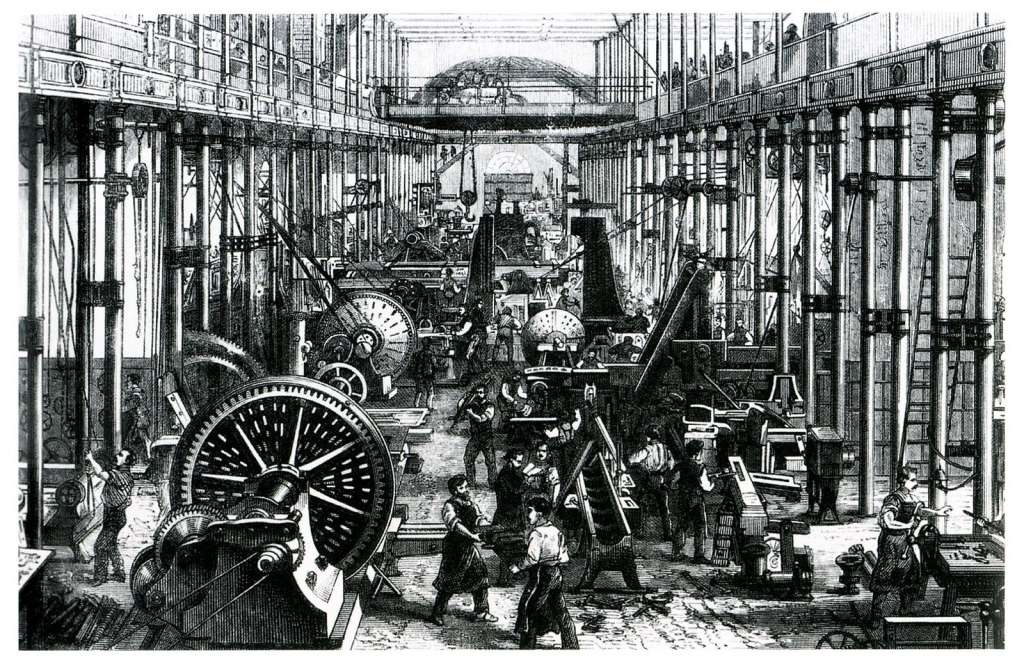 Werkplaats van de wereld!
Aandeel in de wereldproductie
1851 Wereldtentoonstelling
Officiële naam: Wonderen der Industrie van alle Landen  

Bijnaam: The Great Exhibit

Formele doel:  Betrekkingen tussen landen verbeteren & innovatie                           stimuleren

Informele doel:  Technologische voorsprong van GB tonen aan de rest    		       van de wereld
Prince Albert  Bedenker van de wereldtentoonstelling
Queen Victoria
Opende de wereldtentoonstelling
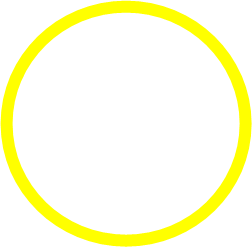 Crystal Palace
Het gebouw van de wereldtentoonstelling
Souvenir aan de wereldtentoonstelling:
Een katoenen herinneringsdoek (verwijzing naar de textielindustrie waar de IR begonnen was natuurlijk!)
Vlaggen van de deelnemende landen aan de WERELDtentoonstelling
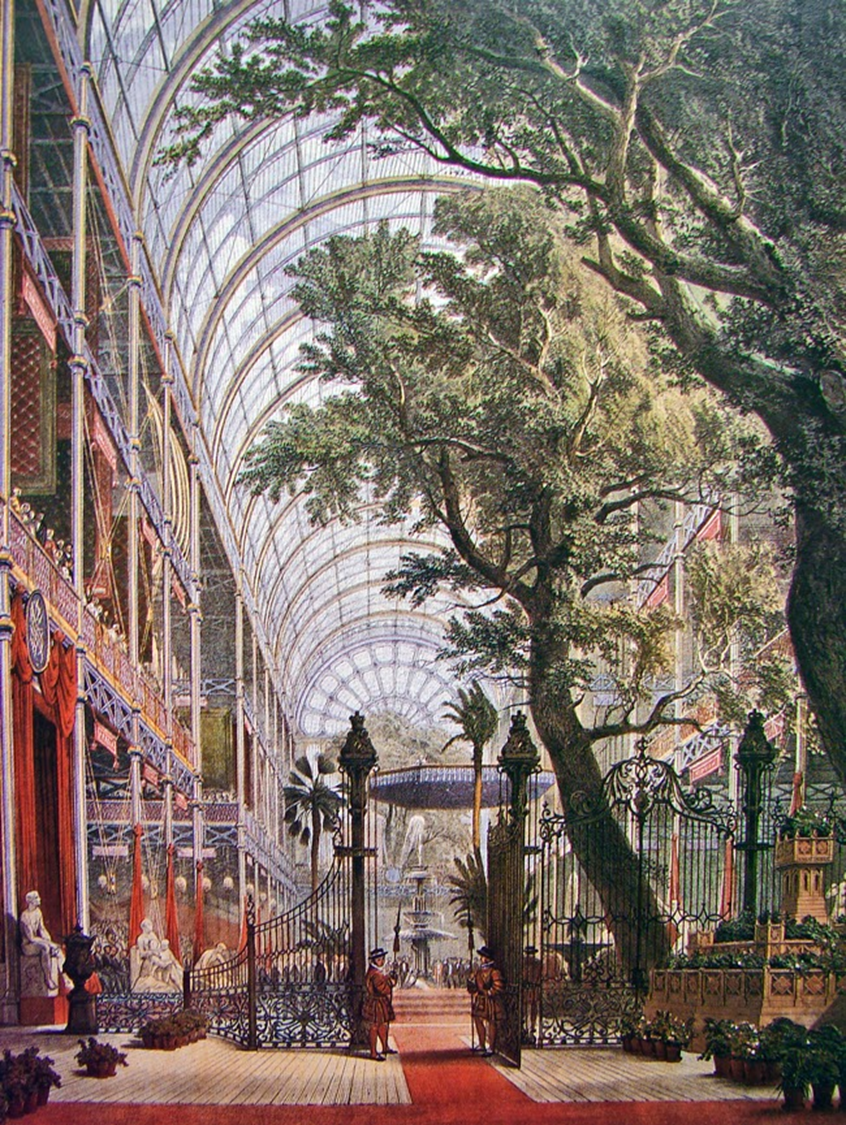 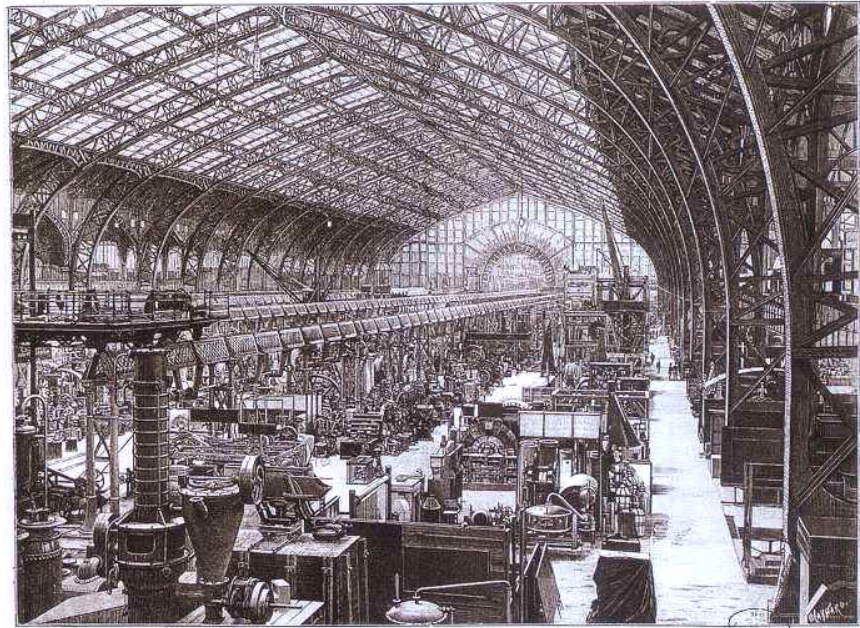 Crystal Palace
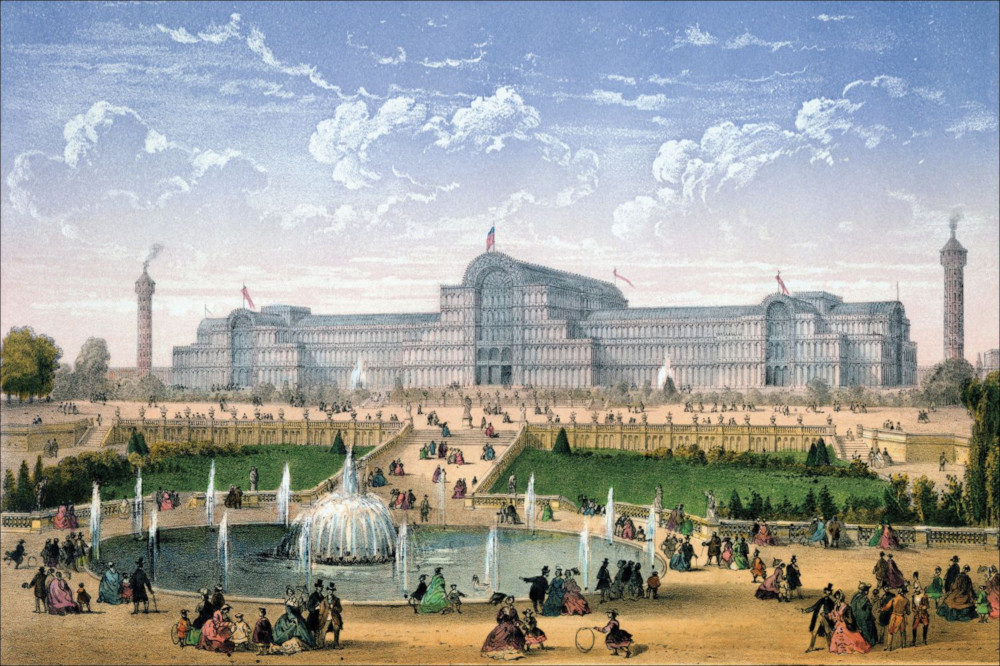 563 meter
39 meter
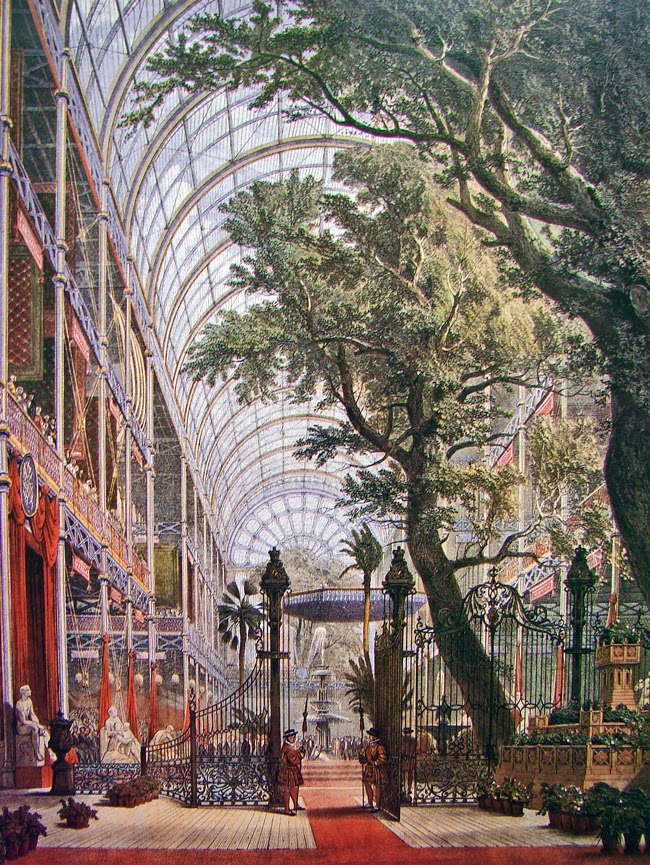 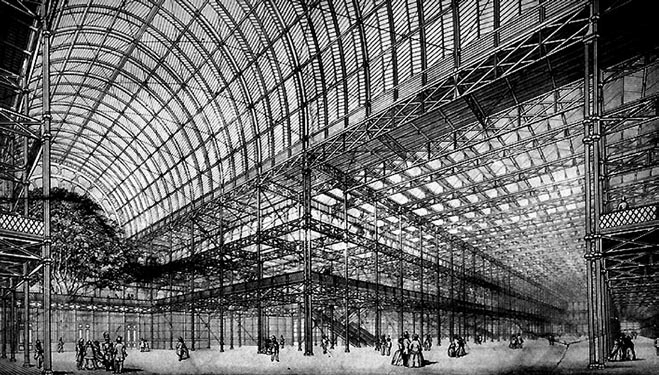 Gemaakt van gietijzer en glas
84.000 m2 
Gebouwd in 9 maanden
Hyde Park Londen
Veel daglicht
Een modern wonder…..
Doel: tonen technologische vooruitgang
'In de nabije toekomst wordt niets meer met de hand gedaan'
Aan alles lijkt gedacht…….
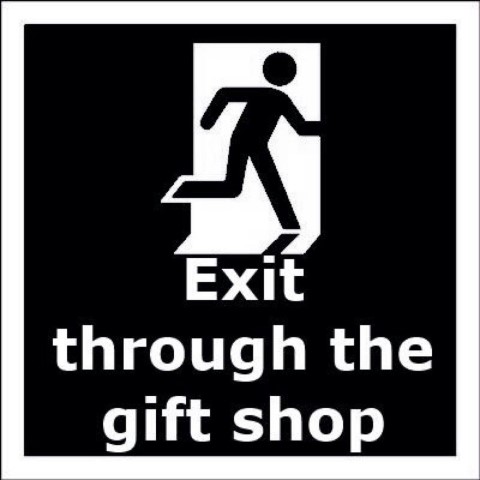 Ooggetuigenverslag van de dichter Charlotte Brönte
A visit to the Crystal Palace, 1851

Yesterday I went for the second time to the Crystal Palace. We remained in it about three hours, and I must say I was more struck with it on this occasion than at my first visit. It is a wonderful place – vast, strange, new and impossible to describe. Its grandeur does not consist in one thing, but in the unique assemblage of all things. Whatever human industry has created you find there……
De jaloerse Nederlandse dichter Van Lennep schrijft in 1851:
6.000.000 bezoekers!!!!